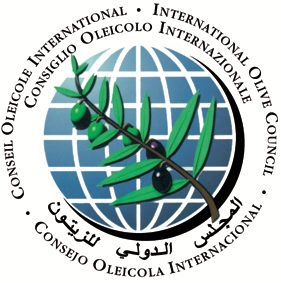 Invitation du gouvernement de la Géorgie---Journée mondiale de l’olivierSéminaire international Les tendances du marché international de l’huile d’olive---Tbilissi, 26 novembre 2021, 11 h 30 (UTC+4)Visioconférence disponible
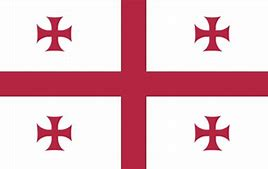 11 h 30 – Ouverture du séminaire
Discours officiel de bienvenue, Gouvernement géorgien
Abdellatif Ghedira, Directeur exécutif, COI
George Svanidze, Président du COI, Géorgie
12 h 30 – Le marché international de l’huile d’olive
Jaime Lillo, Directeur exécutif adjoint, COI
12 h 50  – Situation actuelle et tendances du marché de l’Union européenne
Gabriel Vigil, Responsable du secteur huile d’olive à la Commission européenne
13:10  – Situation actuelle et tendances du marché américain
- Joseph R. Profaci, Directeur exécutif, Association nord-américaine de l’huile d’olive
13 h 30 - Pause
14 h 30 – Le profil général du consommateur d’huile d’olive
Juan Vilar, Co-Directeur du diplôme de Master en Administration et gestion des entreprises oléicoles.
15 h 20 – Examen des dernières tendances en cuisine
Présenté par Santi Mas au nom de Greg Drescher, Vice-Président des Initiatives stratégiques et Leadership, Culinary Institute of America (USA)
15 h 40 – Production oléicole, situation actuelle, défis et perspectives de l’oléiculture en Géorgie
- Zviad Bobokashvili, Chercheur, Département de l’Agriculture – Chef du Service de recherche en cultures fruitières
16 h 20 – Clôture du séminaire
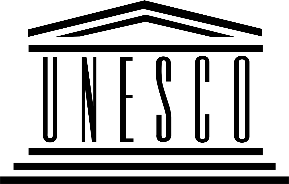 Pour plus d’informations, contactez : iooc@internationalolivecouncil.org
Interprétation simultanée disponible en anglais, français et géorgien